CS 4803 / 7643: Deep Learning
Topics: 
Optimization
Computing Gradients
Dhruv Batra 
Georgia Tech
Administrativia
HW1 Reminder
Due: 09/26, 11:55pm
https://www.cc.gatech.edu/classes/AY2020/cs7643_fall/Z3o9P26CwTPZZMDXyWYDj3/hw1.pdf
https://www.cc.gatech.edu/classes/AY2020/cs7643_fall/Z3o9P26CwTPZZMDXyWYDj3/hw1-q8/
https://evalai.cloudcv.org/web/challenges/challenge-page/431/leaderboard/1200
(C) Dhruv Batra
2
Recap from last time
(C) Dhruv Batra
3
Regularization
= regularization strength
(hyperparameter)
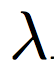 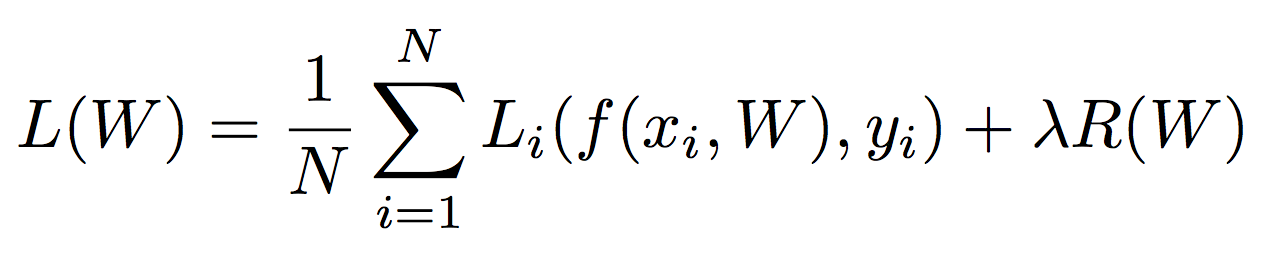 Data loss: Model predictions should match training data
Regularization: Prevent the model from doing too well on training data
Occam’s Razor: 
“Among competing hypotheses, the simplest is the best”
William of Ockham, 1285 - 1347
4
Slide Credit: Fei-Fei Li, Justin Johnson, Serena Yeung, CS 231n
Regularization
= regularization strength
(hyperparameter)
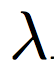 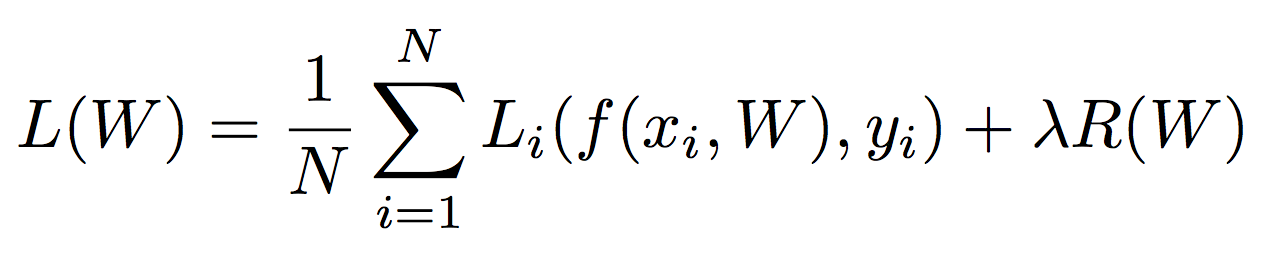 Data loss: Model predictions should match training data
Regularization: Prevent the model from doing too well on training data
Simple examples
L2 regularization: 
L1 regularization: 
Elastic net (L1 + L2):
More complex:
Dropout
Batch normalization
Stochastic depth, fractional pooling, etc
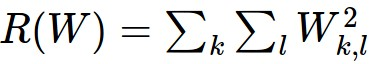 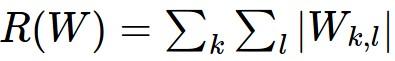 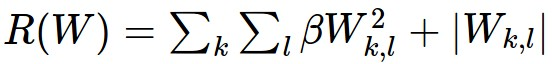 5
Slide Credit: Fei-Fei Li, Justin Johnson, Serena Yeung, CS 231n
So far: Linear Classifiers
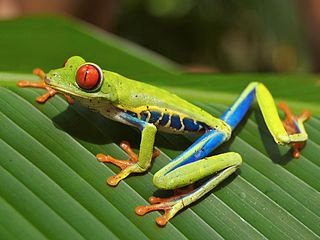 Class scores
f(x) = Wx
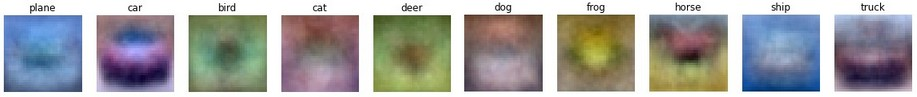 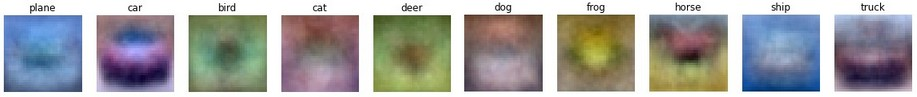 6
Hard cases for a linear classifier
Class 1: 
First and third quadrants

Class 2: 
Second and fourth quadrants
Class 1: 
1 <= L2 norm <= 2

Class 2:
Everything else
Class 1: 
Three modes

Class 2:
Everything else
7
Slide Credit: Fei-Fei Li, Justin Johnson, Serena Yeung, CS 231n
Image features vs Neural Nets
f
Feature Extraction
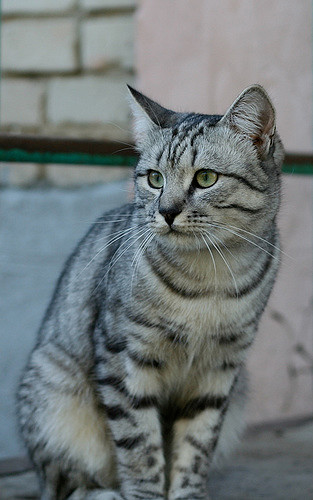 10 numbers giving scores for classes
training
Krizhevsky, Sutskever, and Hinton, “Imagenet classification with deep convolutional neural networks”, NIPS 2012.
Figure copyright Krizhevsky, Sutskever, and Hinton, 2012. Reproduced with permission.
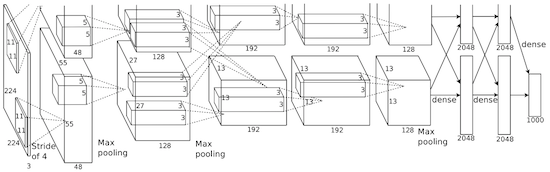 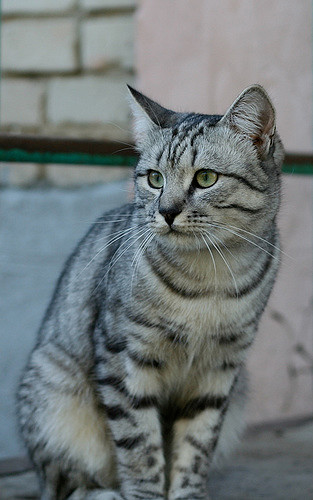 10 numbers giving scores for classes
training
8
Neural networks: without the brain stuff
(Before) Linear score function:
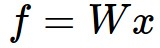 Slide Credit: Fei-Fei Li, Justin Johnson, Serena Yeung, CS 231n
[Speaker Notes: Have been using linear score function as running example of function to optimize]
Neural networks: without the brain stuff
(Before) Linear score function:
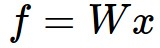 (Now) 2-layer Neural Network
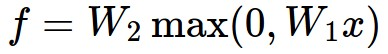 10
Slide Credit: Fei-Fei Li, Justin Johnson, Serena Yeung, CS 231n
[Speaker Notes: Instead of using single linear transformation, stack 2 together, get 2-layer network]
Neural networks: without the brain stuff
(Before) Linear score function:
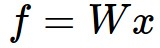 (Now) 2-layer Neural Network
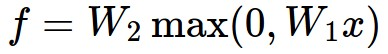 x
h
W1
W2
s
10
3072
100
11
Slide Credit: Fei-Fei Li, Justin Johnson, Serena Yeung, CS 231n
[Speaker Notes: First have W1*x, then nonlinear function, then second linear layer
More broadly speaking, NN are class of functions where simpler functions are stacked on top of each other in a hierarchical way to make up a more complex, nonlinear function. Have multiple stages of hierarchical computation.]
Neural networks: without the brain stuff
(Before) Linear score function:
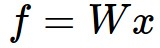 (Now) 2-layer Neural Network
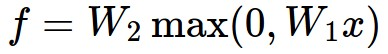 x
h
W1
W2
s
10
3072
100
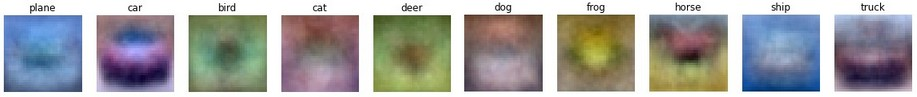 12
Slide Credit: Fei-Fei Li, Justin Johnson, Serena Yeung, CS 231n
[Speaker Notes: Biological inspirations to neurons in brain that we’ll discuss later
Looking at it mathematically first, one thing this can help solve, is if we look back to our linear score function, each row of W corresponded to a template
Problem that there can be only one template per class, can’t look for multiple modes
Now intermediate layers can represent anonymous templates that later get recombined

Intermediate layers anonymous templates that get recombined.  solves mode problems]
Neural networks: without the brain stuff
(Before) Linear score function:
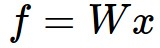 (Now) 2-layer Neural Network
	  or 3-layer Neural Network
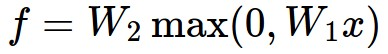 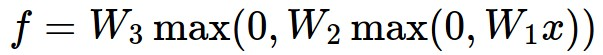 13
Slide Credit: Fei-Fei Li, Justin Johnson, Serena Yeung, CS 231n
[Speaker Notes: Can stack more of these layers to get deeper networks, where the term deep NN comes from]
Multilayer Networks
Cascaded “neurons”
The output from one layer is the input to the next
Each layer has its own sets of weights
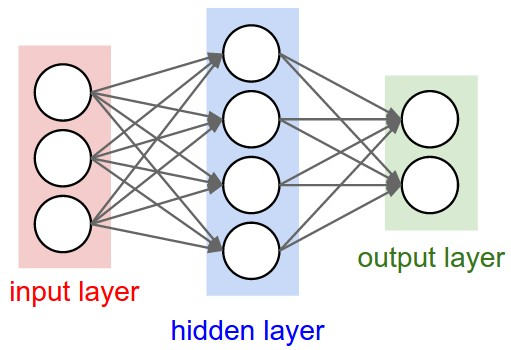 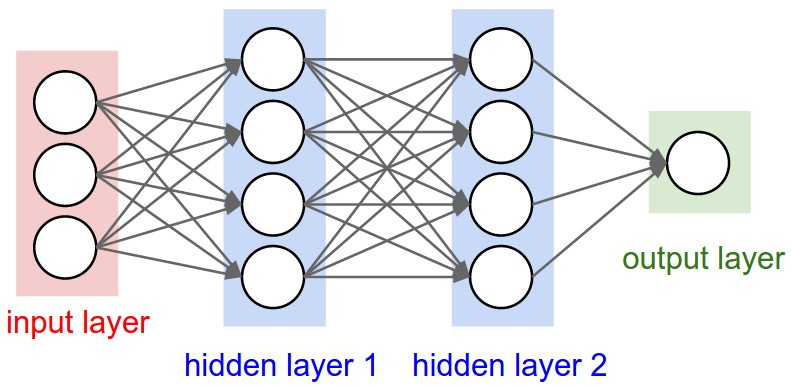 (C) Dhruv Batra
14
Image Credit: Andrej Karpathy, CS231n
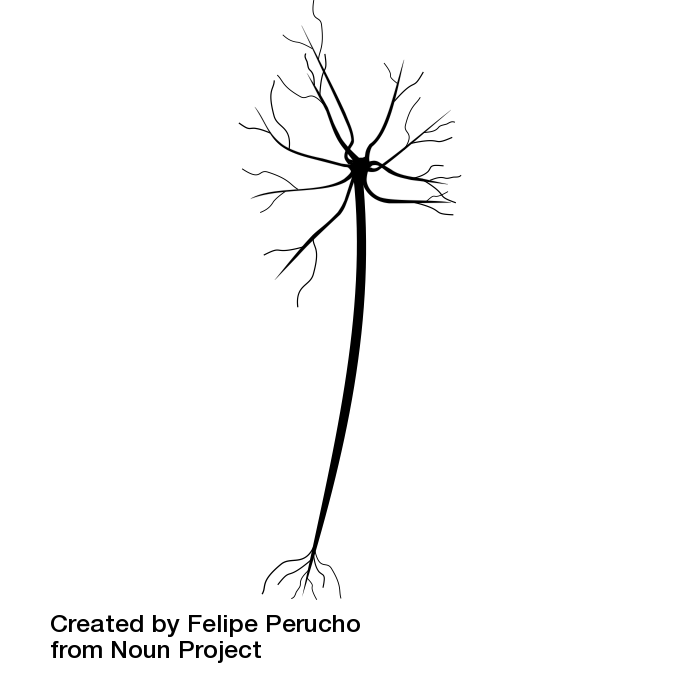 dendrite
presynaptic   
  terminal
Impulses carried toward cell body
axon
cell body
This image by Felipe Perucho
is licensed under CC-BY 3.0
Impulses carried away from cell body
15
Slide Credit: Fei-Fei Li, Justin Johnson, Serena Yeung, CS 231n
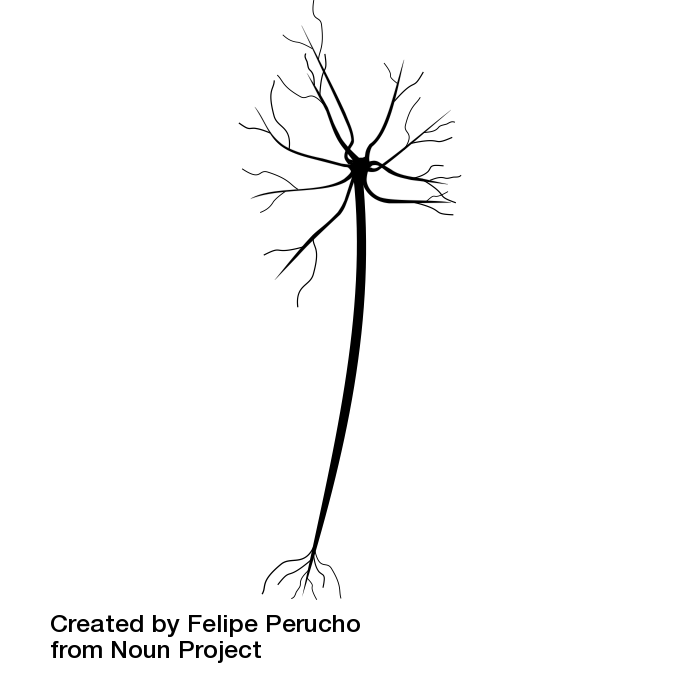 dendrite
presynaptic   
  terminal
Impulses carried toward cell body
axon
cell body
Impulses carried away from cell body
This image by Felipe Perucho
is licensed under CC-BY 3.0
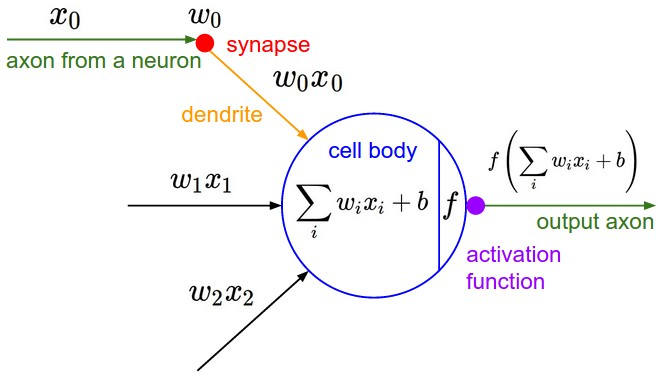 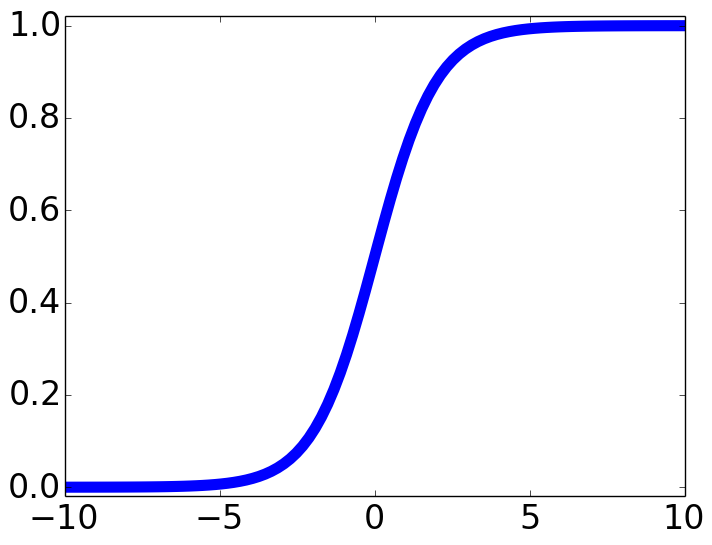 sigmoid activation function
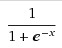 16
Slide Credit: Fei-Fei Li, Justin Johnson, Serena Yeung, CS 231n
Activation functions
Leaky ReLU
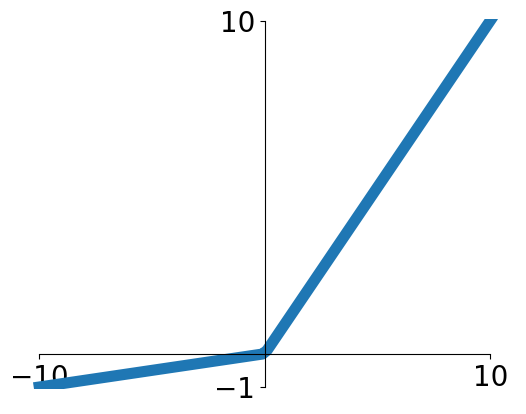 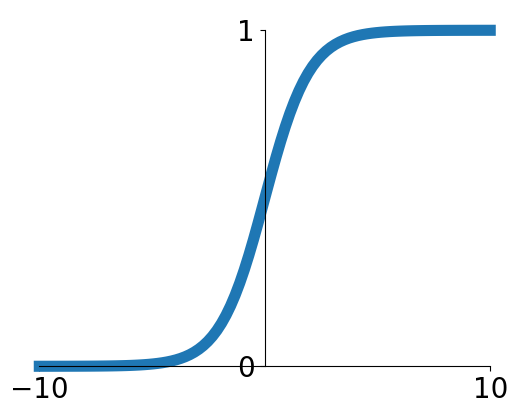 Sigmoid
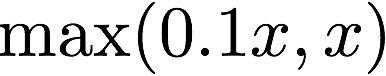 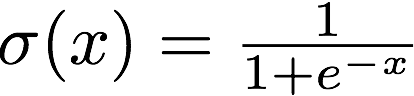 tanh
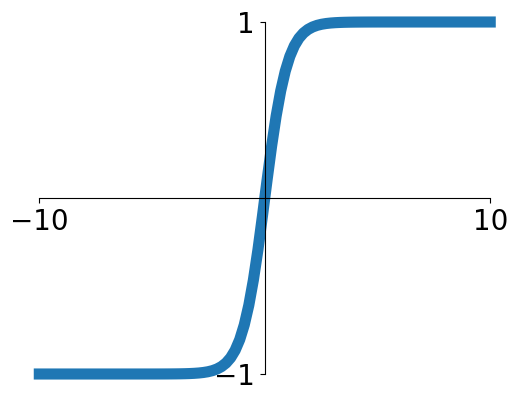 Maxout
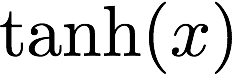 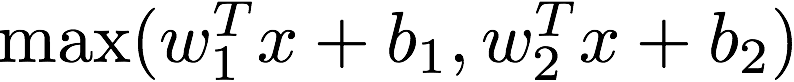 ELU
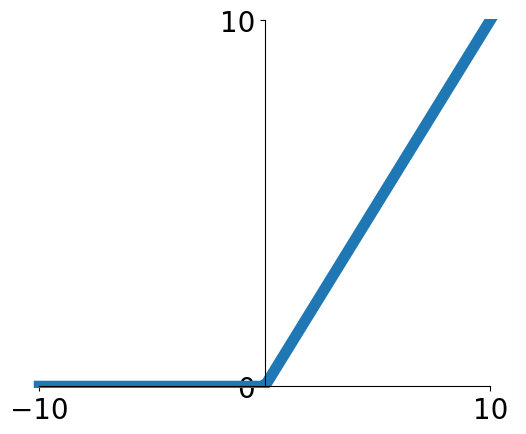 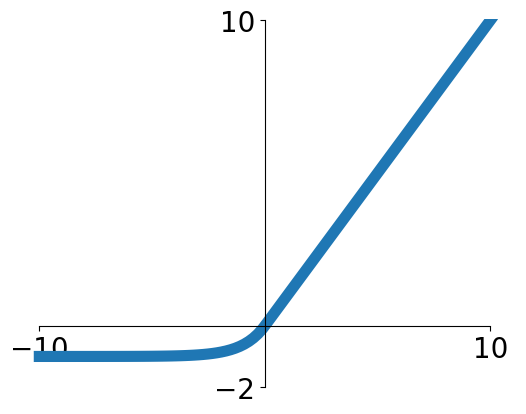 ReLU
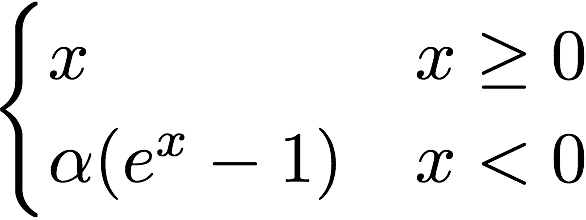 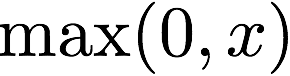 Slide Credit: Fei-Fei Li, Justin Johnson, Serena Yeung, CS 231n
Activation Functions
sigmoid vs tanh
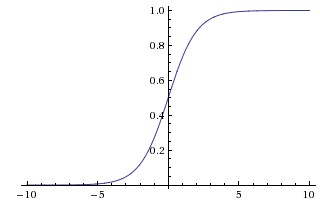 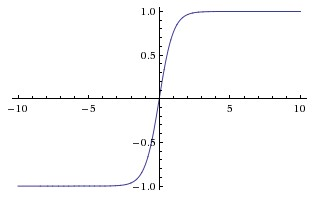 (C) Dhruv Batra
18
A quick note
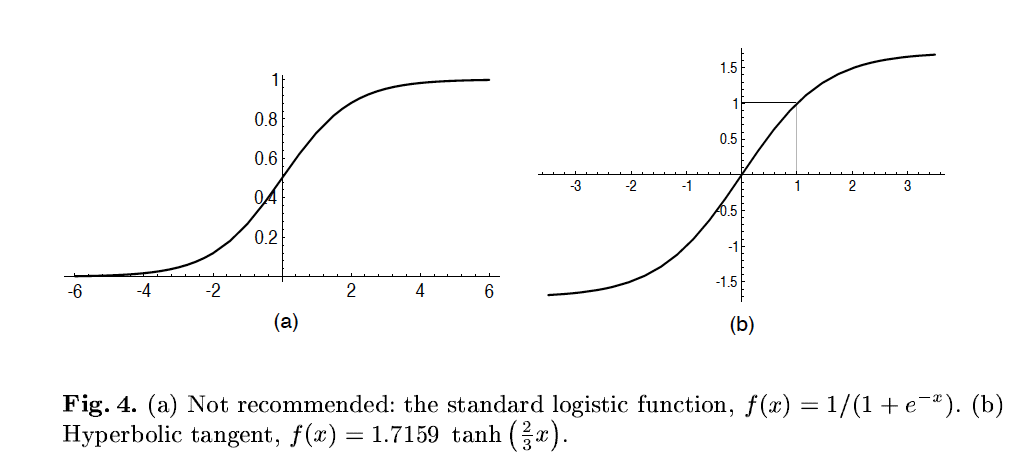 (C) Dhruv Batra
Image Credit: LeCun et al. ‘98
19
Rectified Linear Units (ReLU)
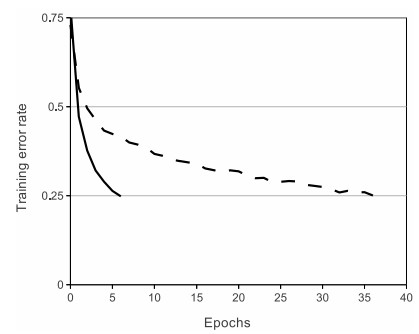 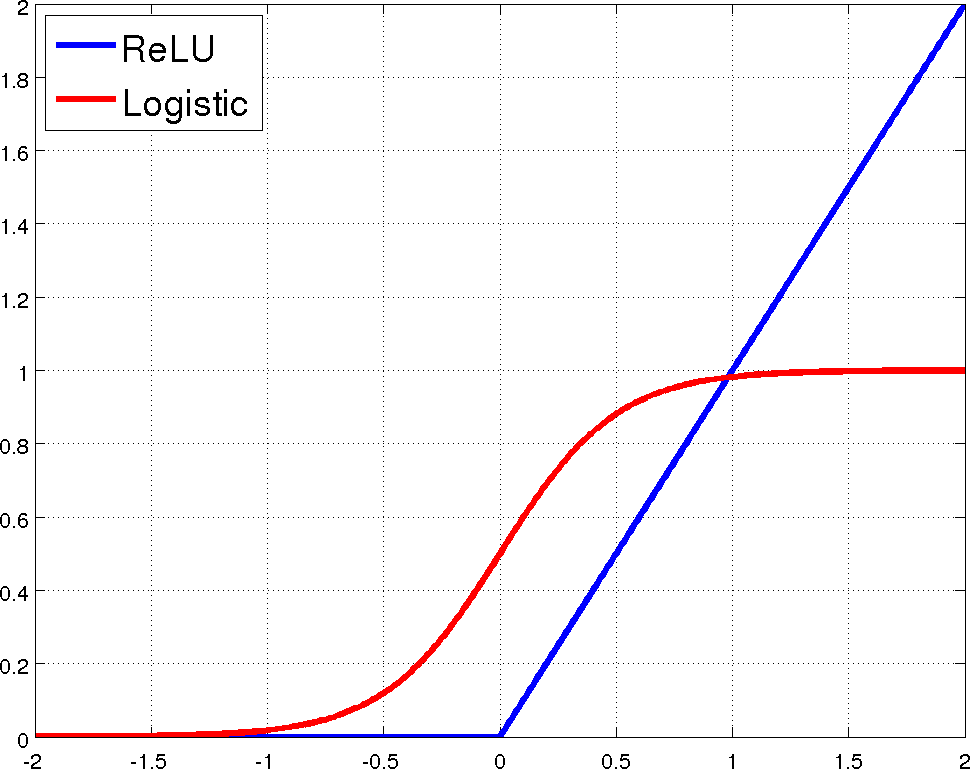 [Krizhevsky et al., NIPS12]
(C) Dhruv Batra
20
Plan for Today
Optimization
Computing Gradients
(C) Dhruv Batra
21
Optimization
Supervised Learning
Input: x   			(images, text, emails…)
Output: y			(spam or non-spam…)

(Unknown) Target Function
f: X  Y			(the “true” mapping / reality)

Data  
(x1,y1), (x2,y2), …, (xN,yN)

Model / Hypothesis Class
{h: X  Y}
e.g. y = h(x) = sign(wTx)

Loss Function
How good is a model wrt my data D?

Learning = Search in hypothesis space
Find best h in model class.
(C) Dhruv Batra
23
Demo Time
https://playground.tensorflow.org
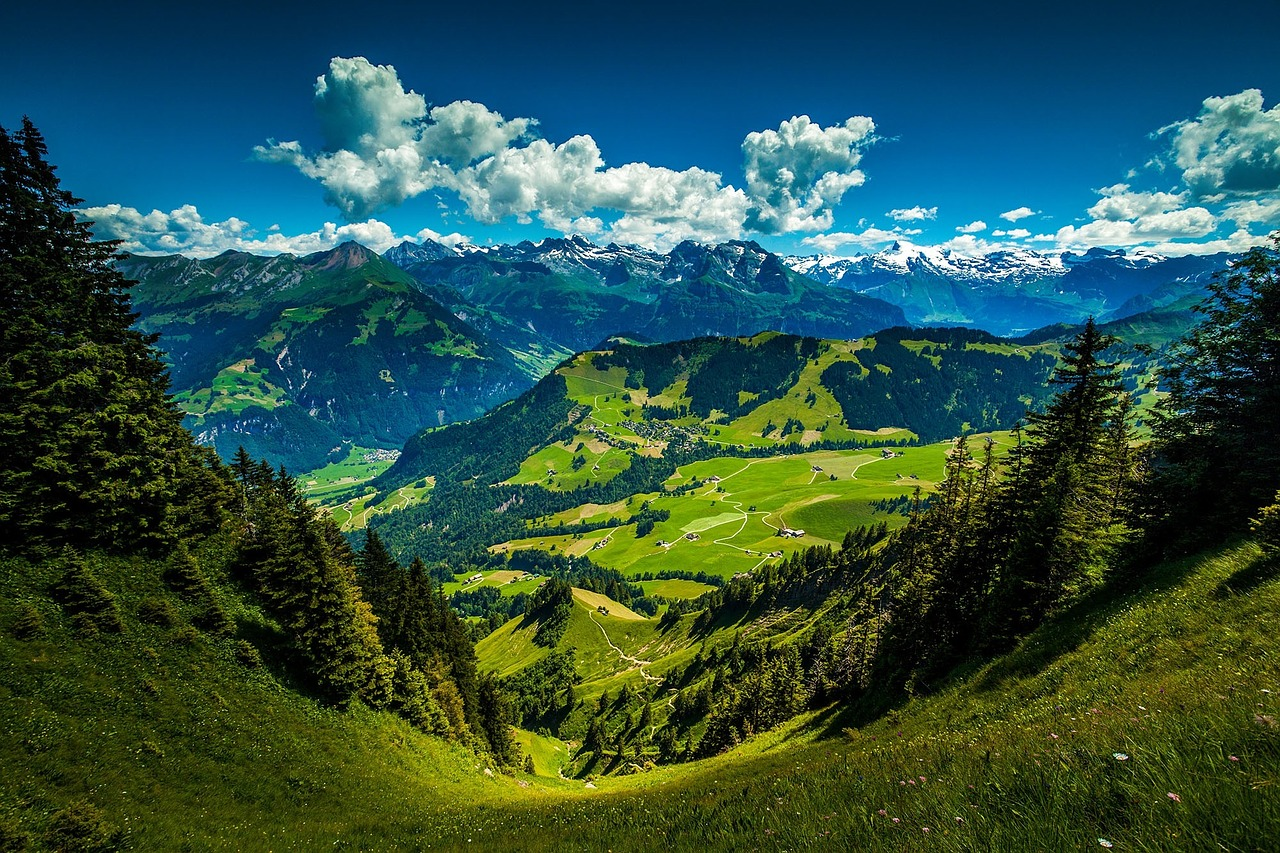 This image is CC0 1.0 public domain
Slide Credit: Fei-Fei Li, Justin Johnson, Serena Yeung, CS 231n
Strategy: Follow the slope
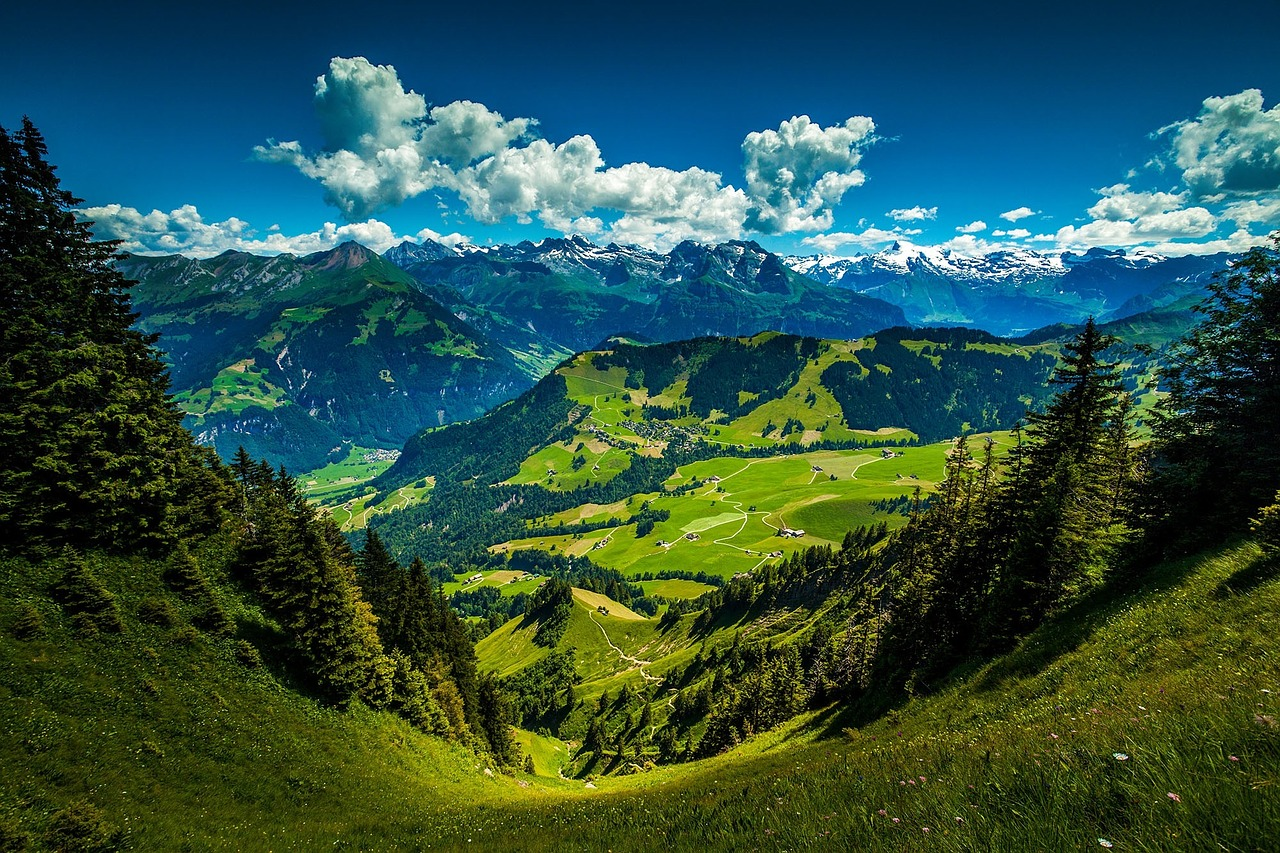 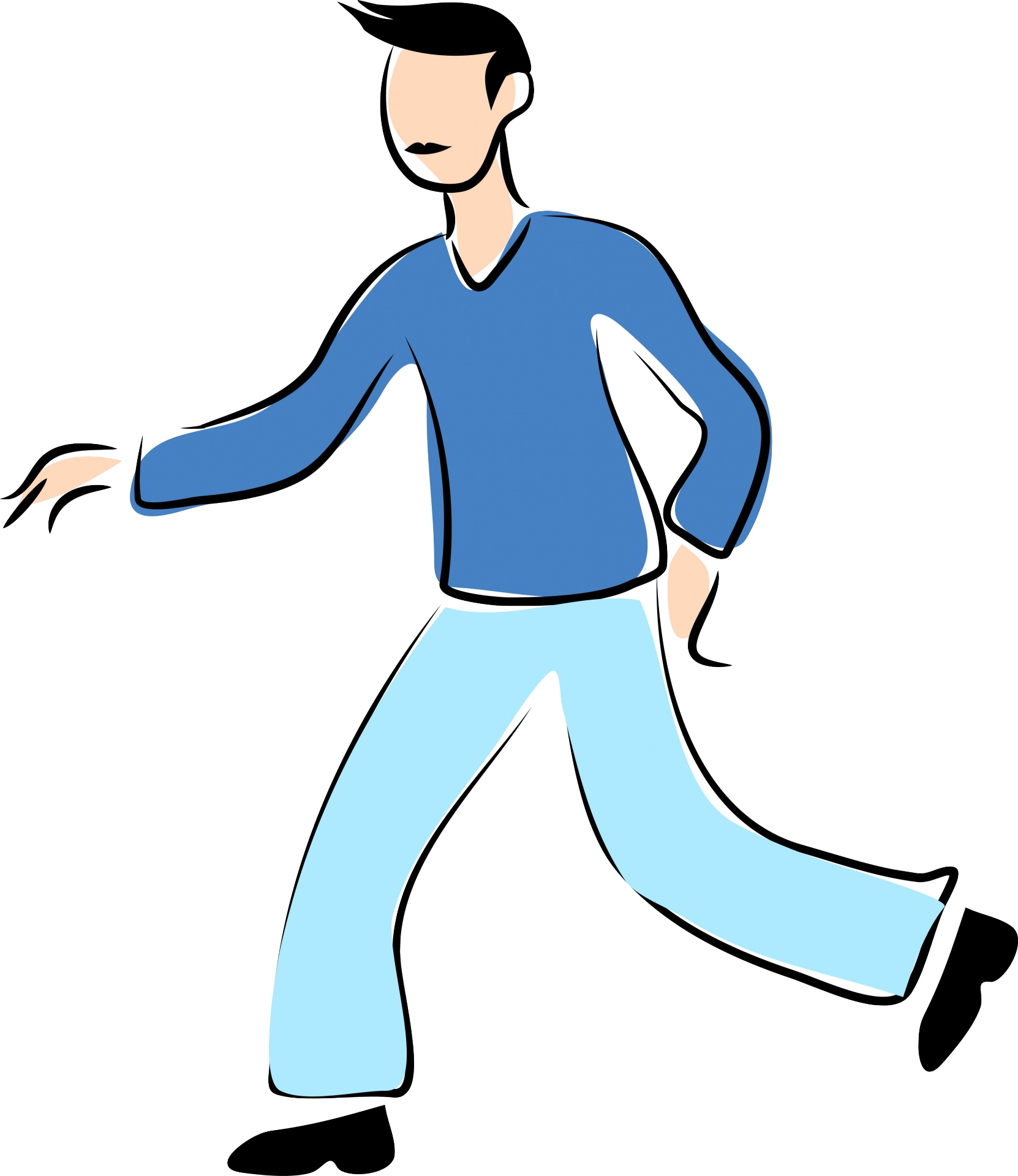 Slide Credit: Fei-Fei Li, Justin Johnson, Serena Yeung, CS 231n
Strategy: Follow the slope
In 1-dimension, the derivative of a function:
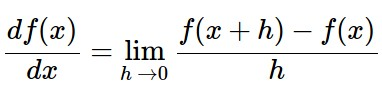 Slide Credit: Fei-Fei Li, Justin Johnson, Serena Yeung, CS 231n
Strategy: Follow the slope
In 1-dimension, the derivative of a function:
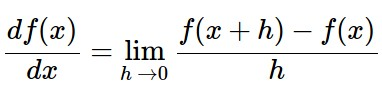 In multiple dimensions, the gradient is the vector of (partial derivatives) along each dimension

The slope in any direction is the dot product of the direction with the gradient
The direction of steepest descent is the negative gradient
Slide Credit: Fei-Fei Li, Justin Johnson, Serena Yeung, CS 231n
http://demonstrations.wolfram.com/VisualizingTheGradientVector/
W_2
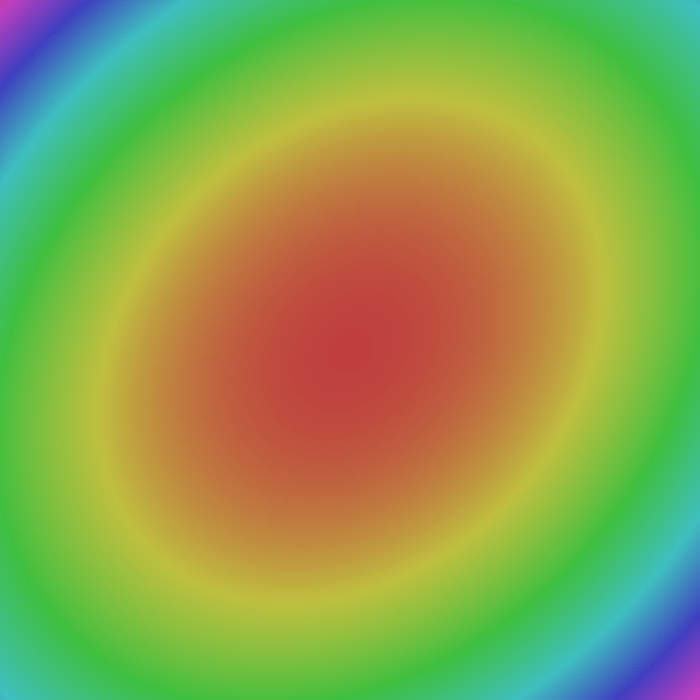 original W
W_1
negative gradient direction
Slide Credit: Fei-Fei Li, Justin Johnson, Serena Yeung, CS 231n
Gradient Descent
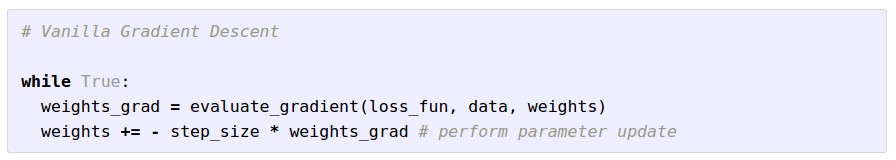 Slide Credit: Fei-Fei Li, Justin Johnson, Serena Yeung, CS 231n
Slide Credit: Fei-Fei Li, Justin Johnson, Serena Yeung, CS 231n
Gradient Descent has a problem
Full sum expensive when N is large!
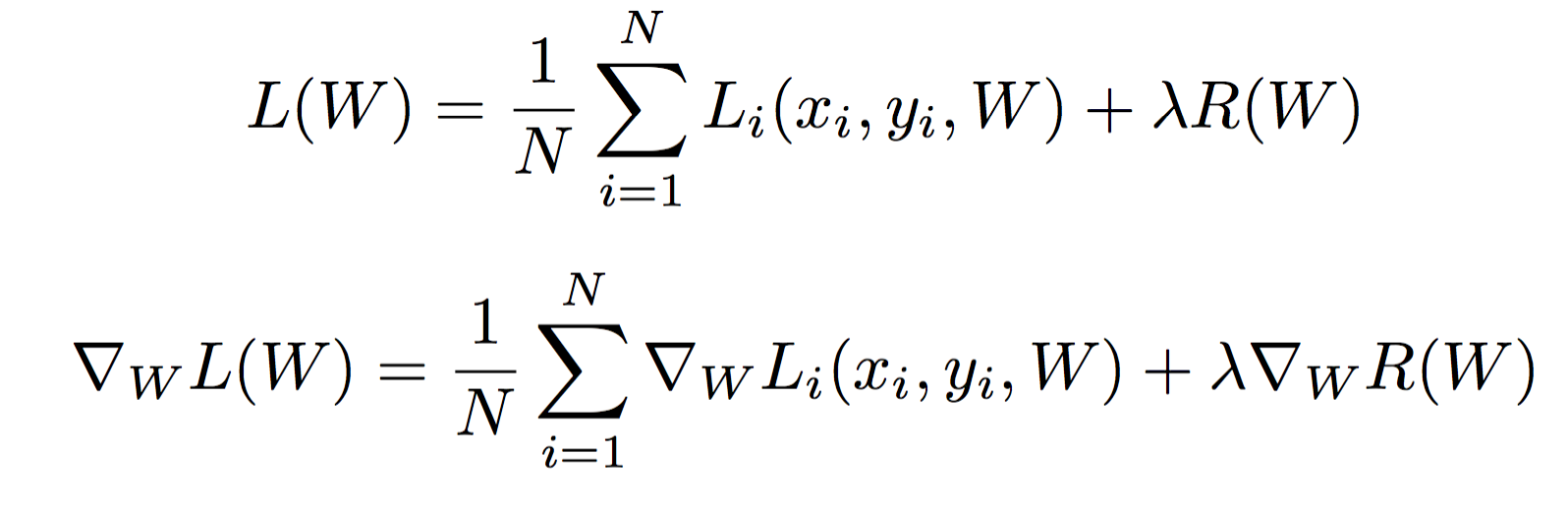 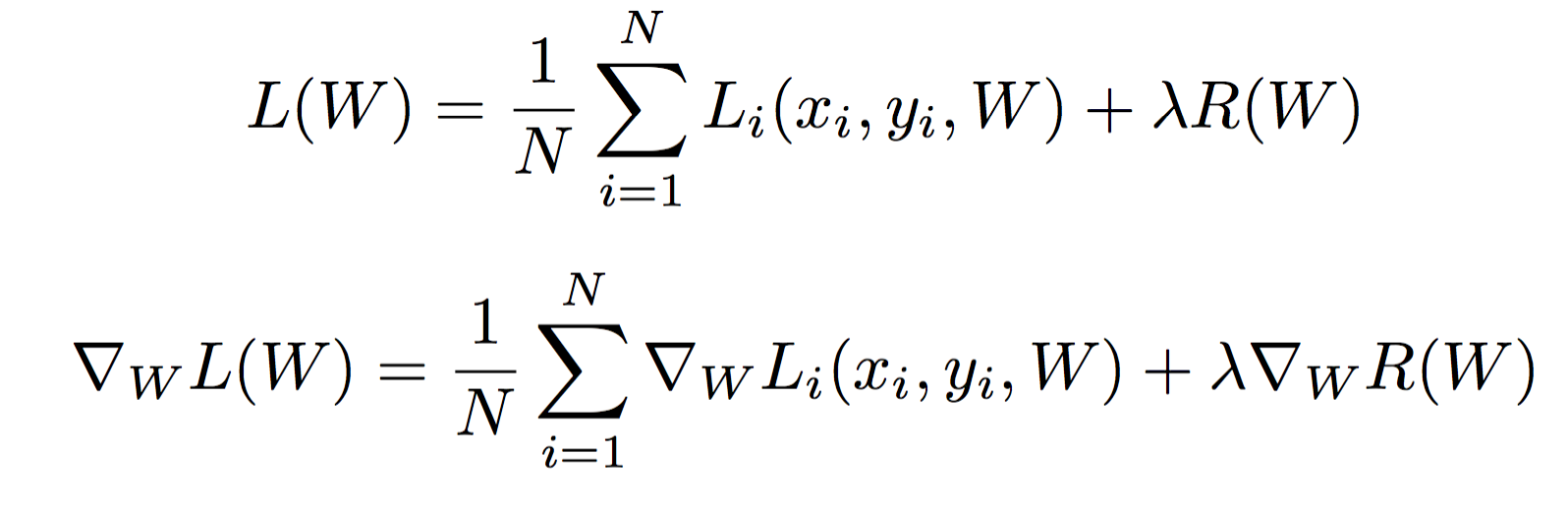 Slide Credit: Fei-Fei Li, Justin Johnson, Serena Yeung, CS 231n
Stochastic Gradient Descent (SGD)
Full sum expensive when N is large!

Approximate sum using a minibatch of examples
32 / 64 / 128 common
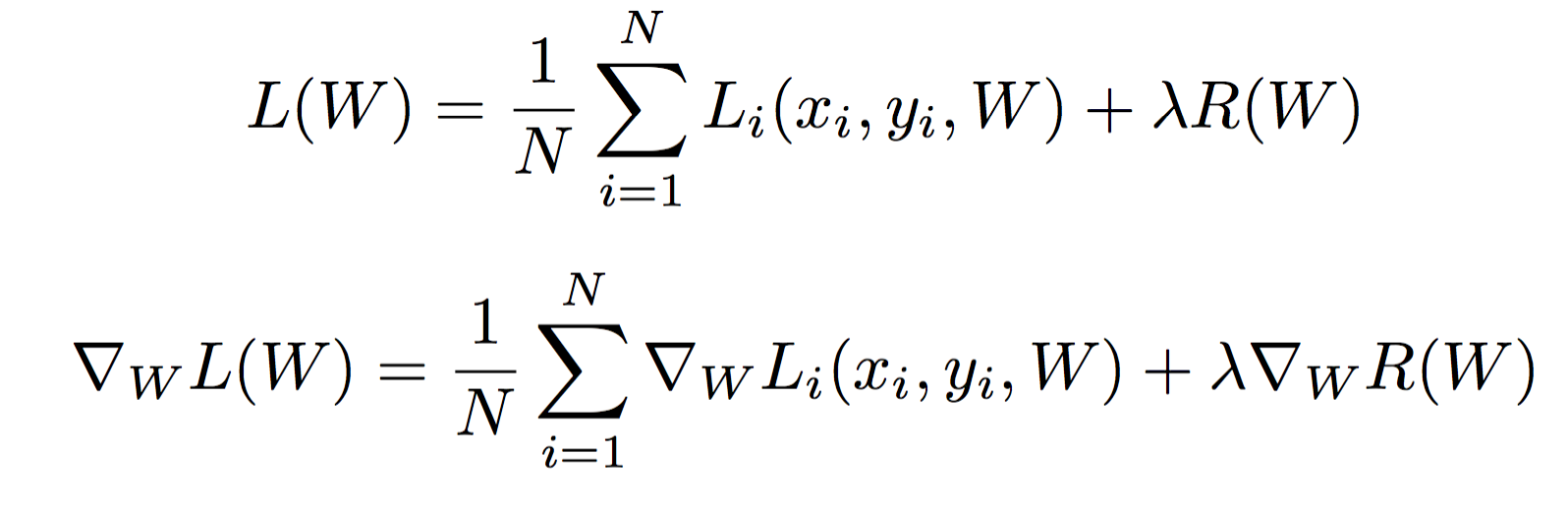 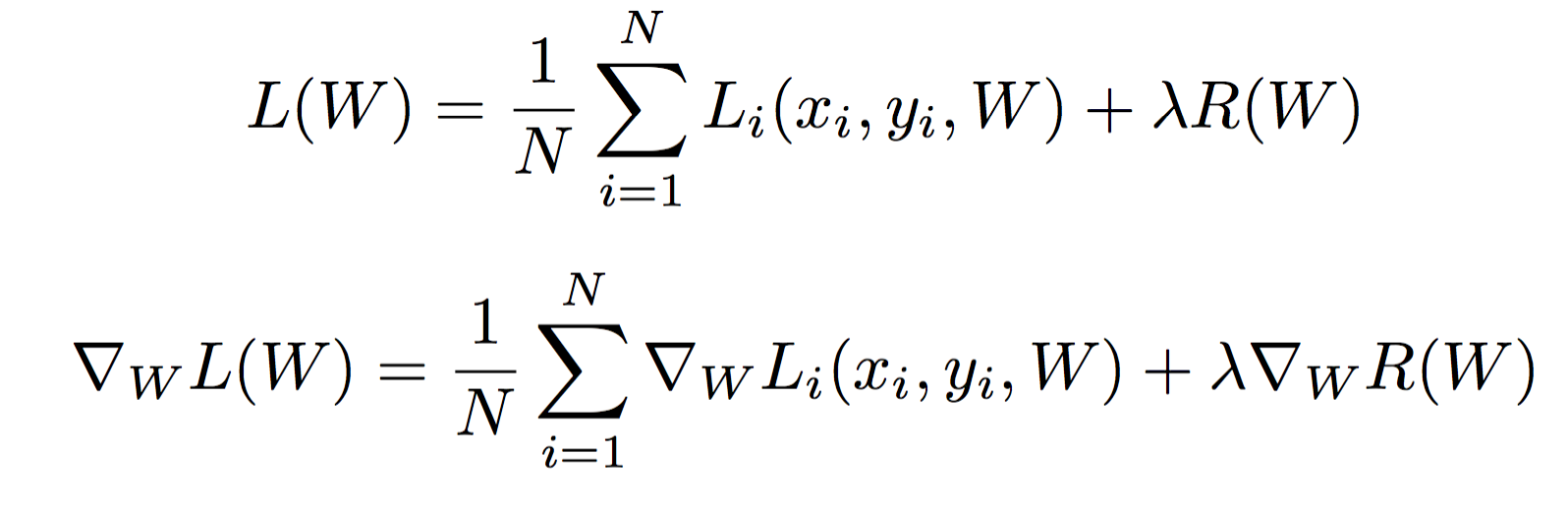 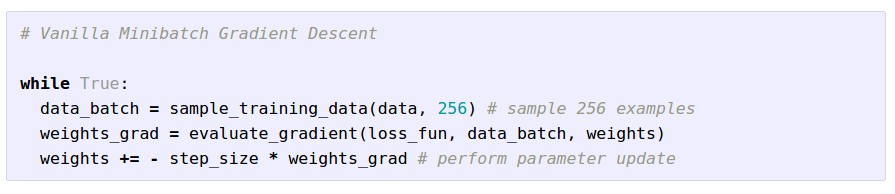 Slide Credit: Fei-Fei Li, Justin Johnson, Serena Yeung, CS 231n
Stochastic Gradient Descent (SGD)
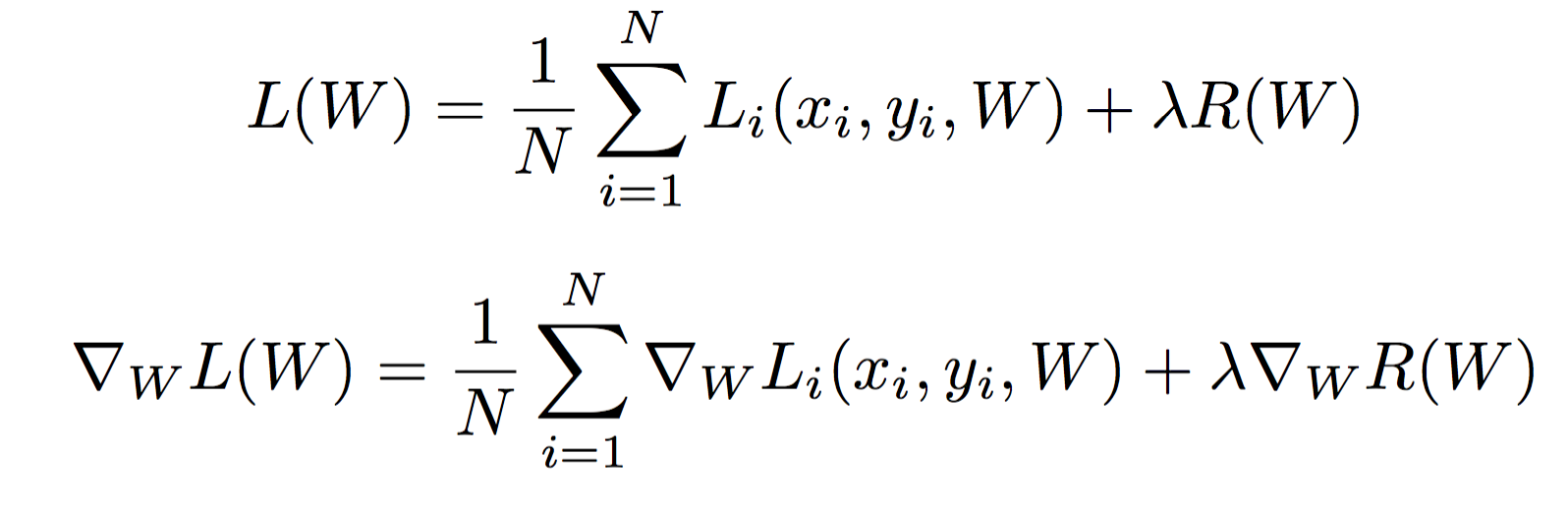 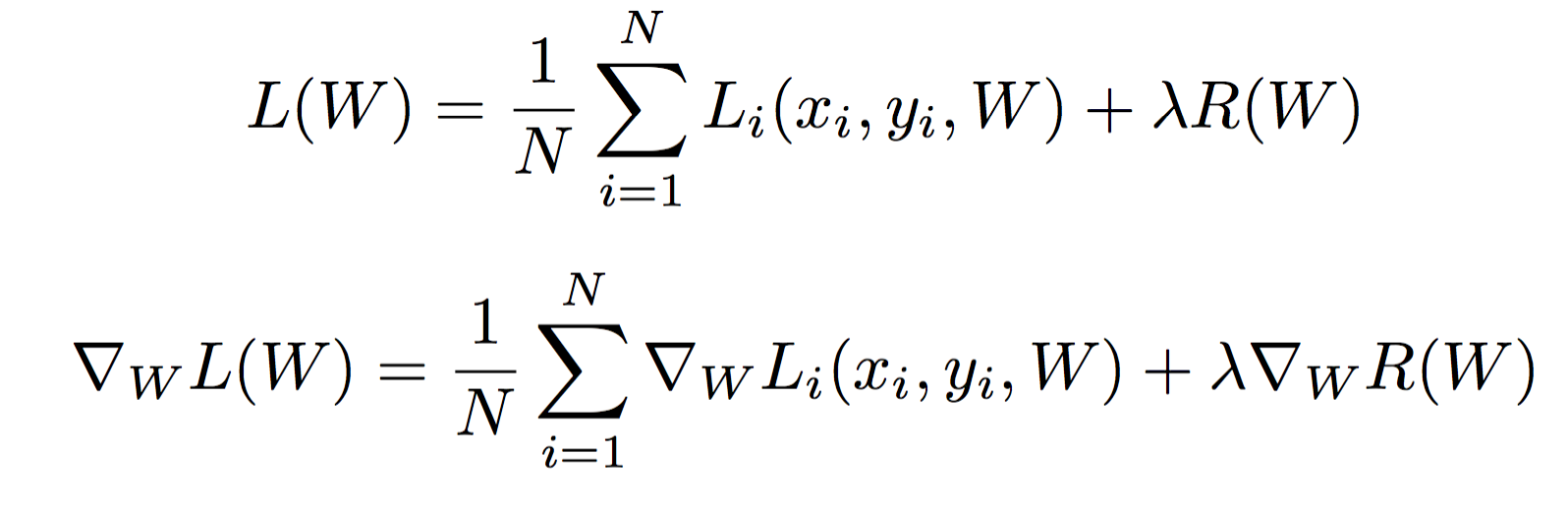 Slide Credit: Fei-Fei Li, Justin Johnson, Serena Yeung, CS 231n
Stochastic Gradient Descent (SGD)
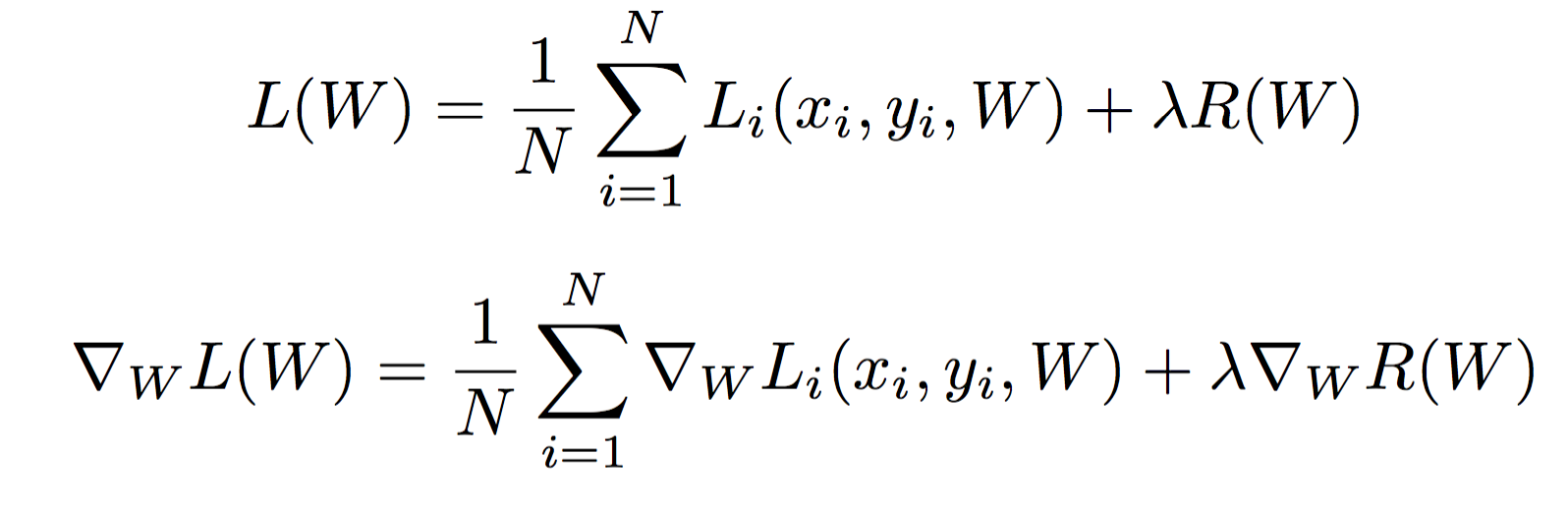 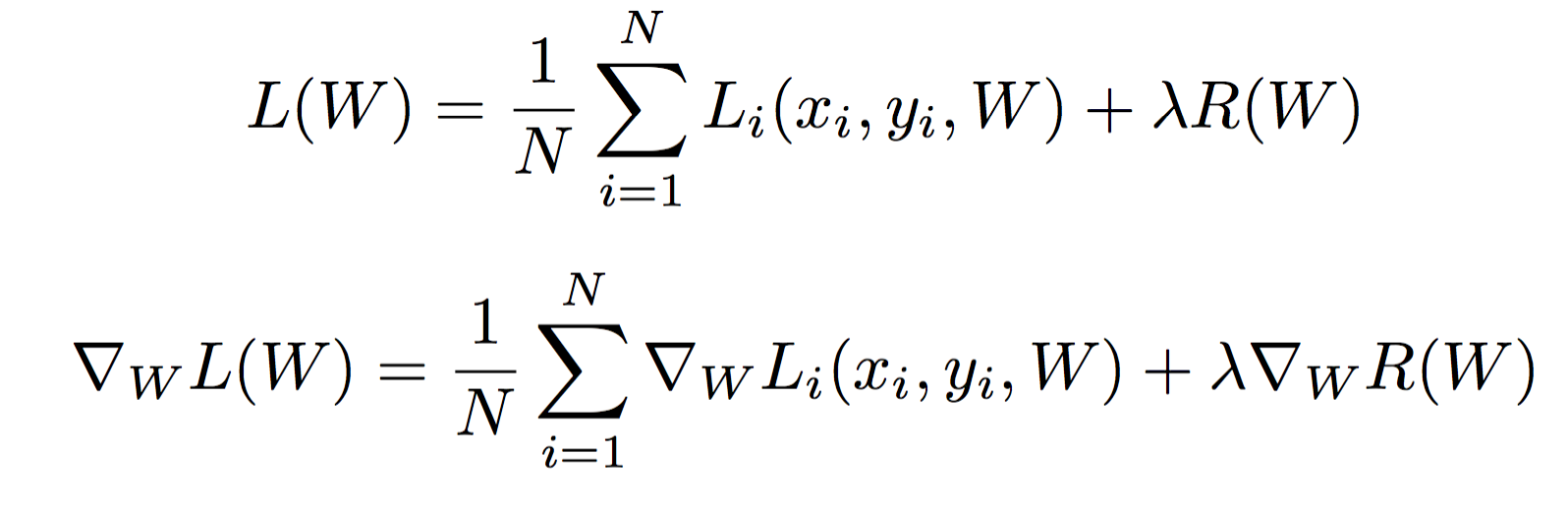 Slide Credit: Fei-Fei Li, Justin Johnson, Serena Yeung, CS 231n
Stochastic Gradient Descent (SGD)
Full sum expensive when N is large!

Approximate sum using a minibatch of examples
32 / 64 / 128 common
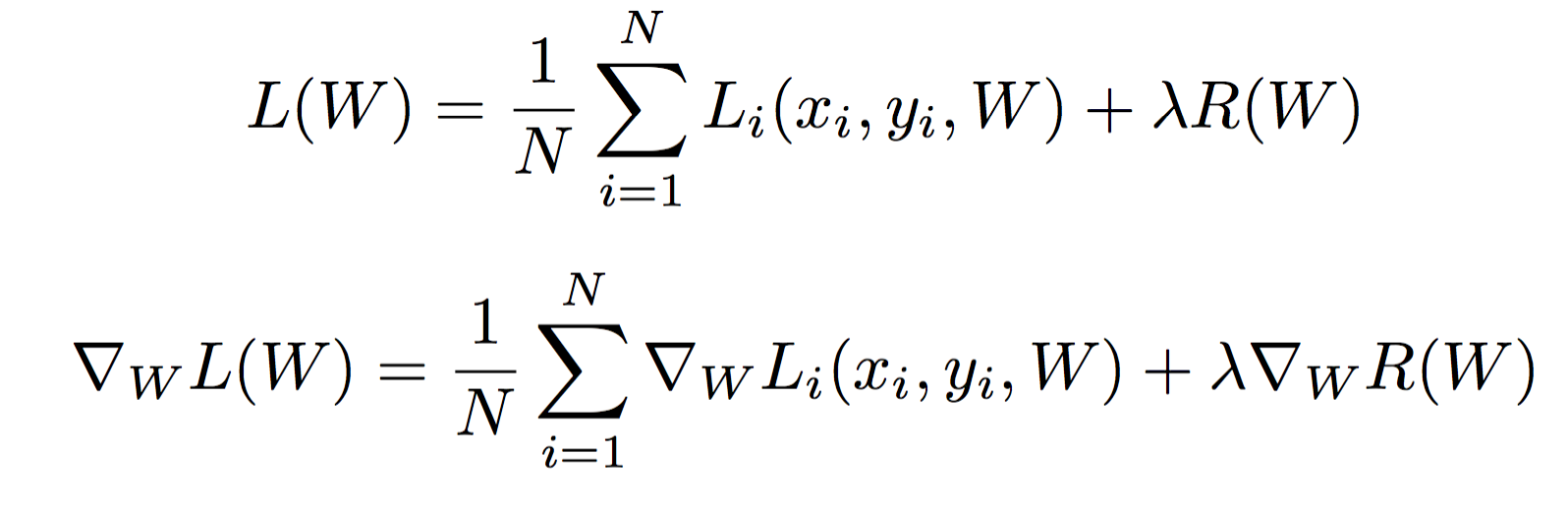 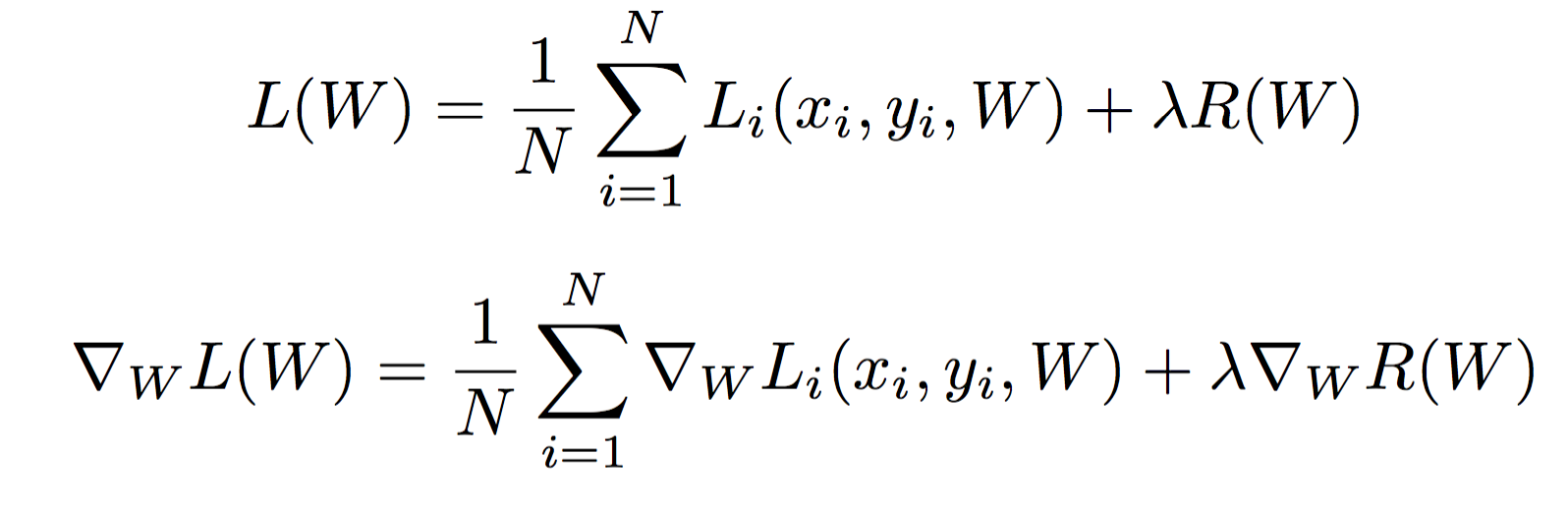 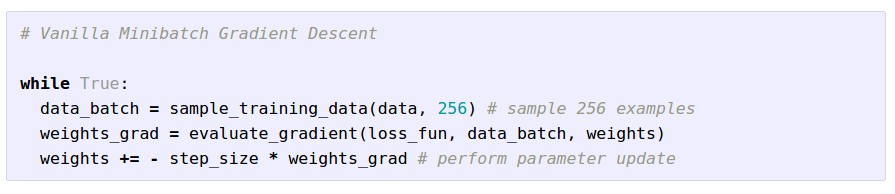 Slide Credit: Fei-Fei Li, Justin Johnson, Serena Yeung, CS 231n
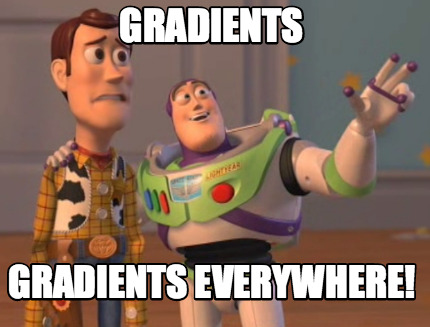 (C) Dhruv Batra
37
How do we compute gradients?
Analytic or “Manual” Differentiation  

Symbolic Differentiation

Numerical Differentiation

Automatic Differentiation
Forward mode AD
Reverse mode AD
aka “backprop”
(C) Dhruv Batra
38
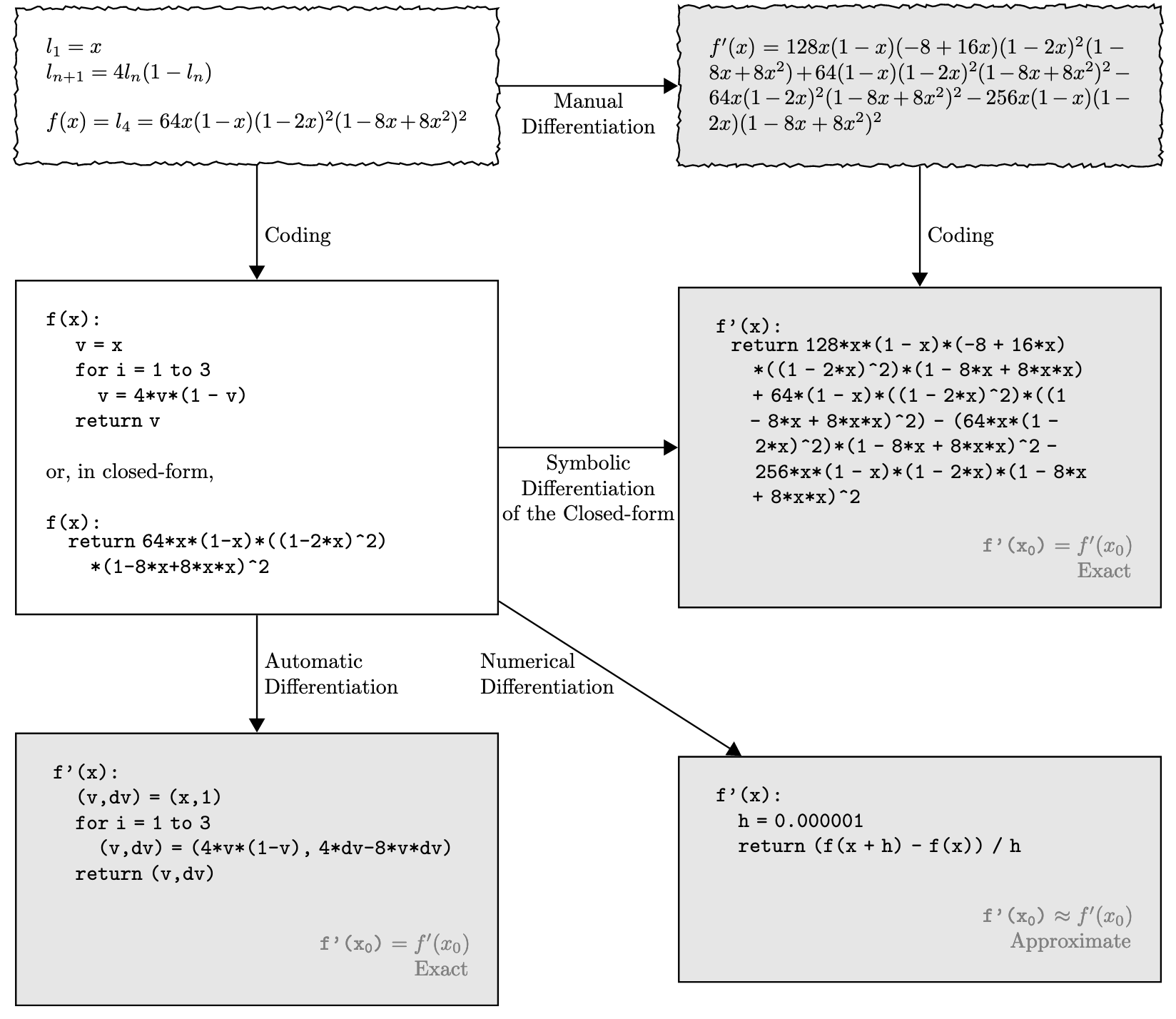 (C) Dhruv Batra
Figure Credit: Baydin et al. https://arxiv.org/abs/1502.05767
39
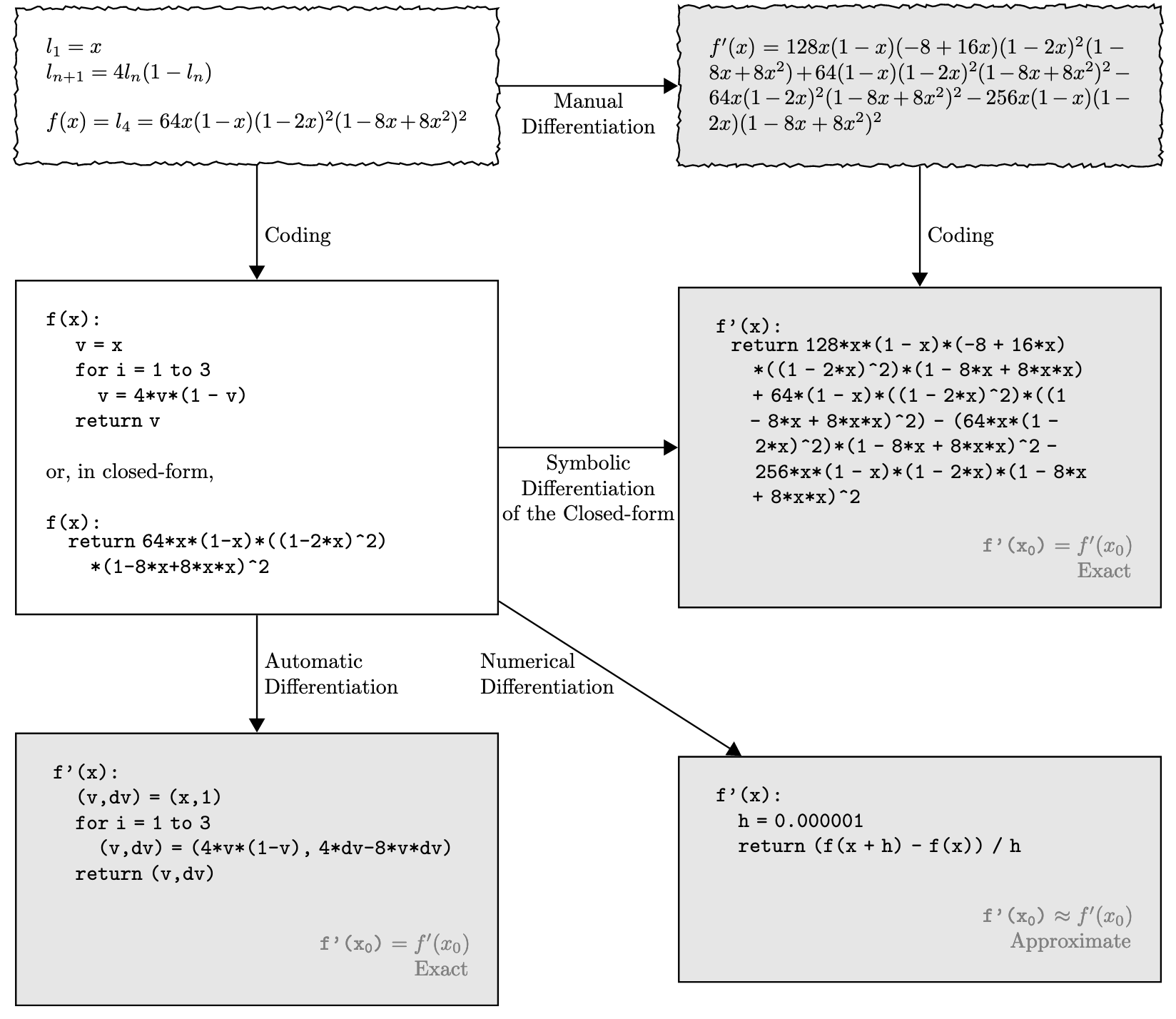 (C) Dhruv Batra
Figure Credit: Baydin et al. https://arxiv.org/abs/1502.05767
40
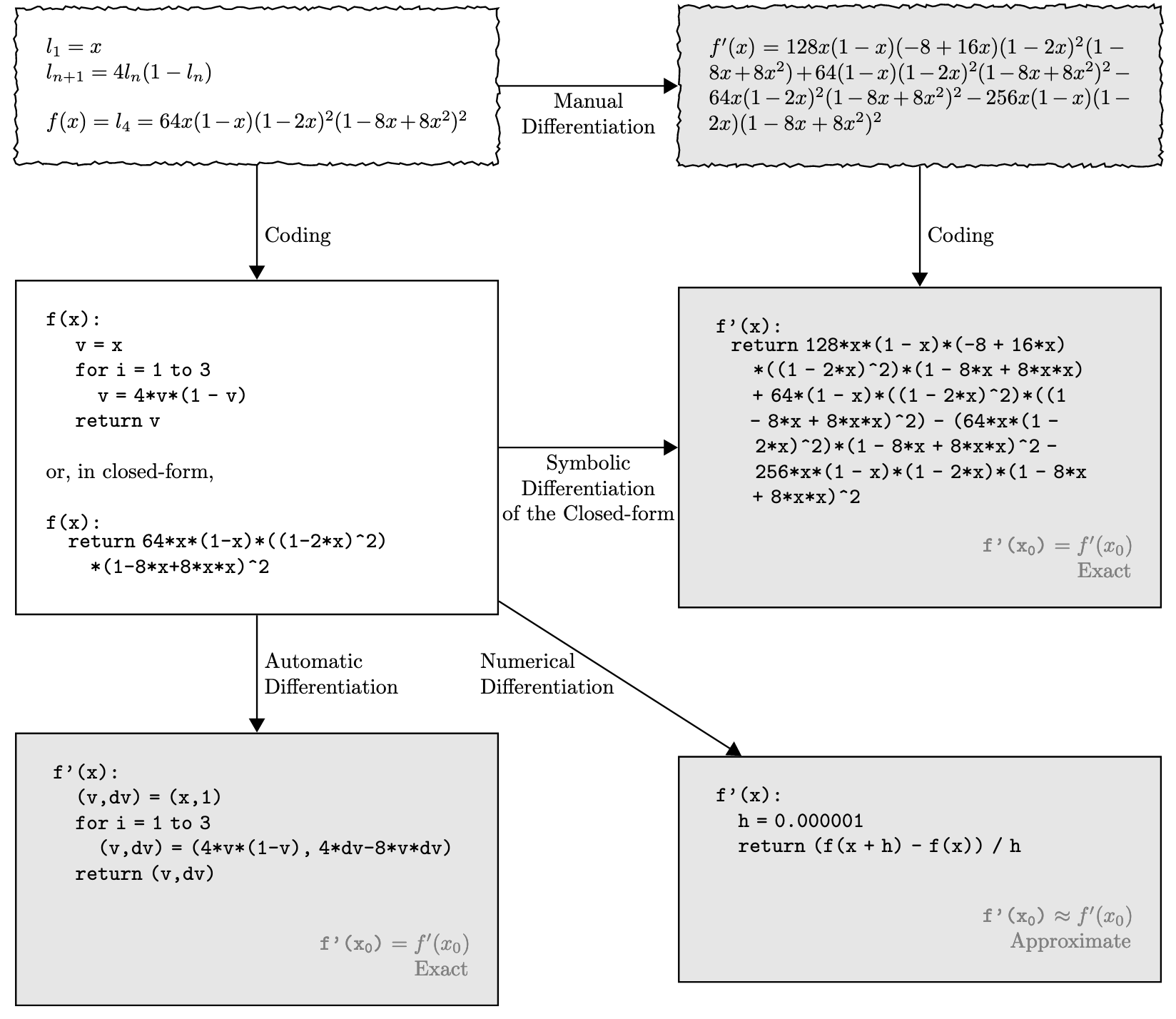 (C) Dhruv Batra
Figure Credit: Baydin et al. https://arxiv.org/abs/1502.05767
41
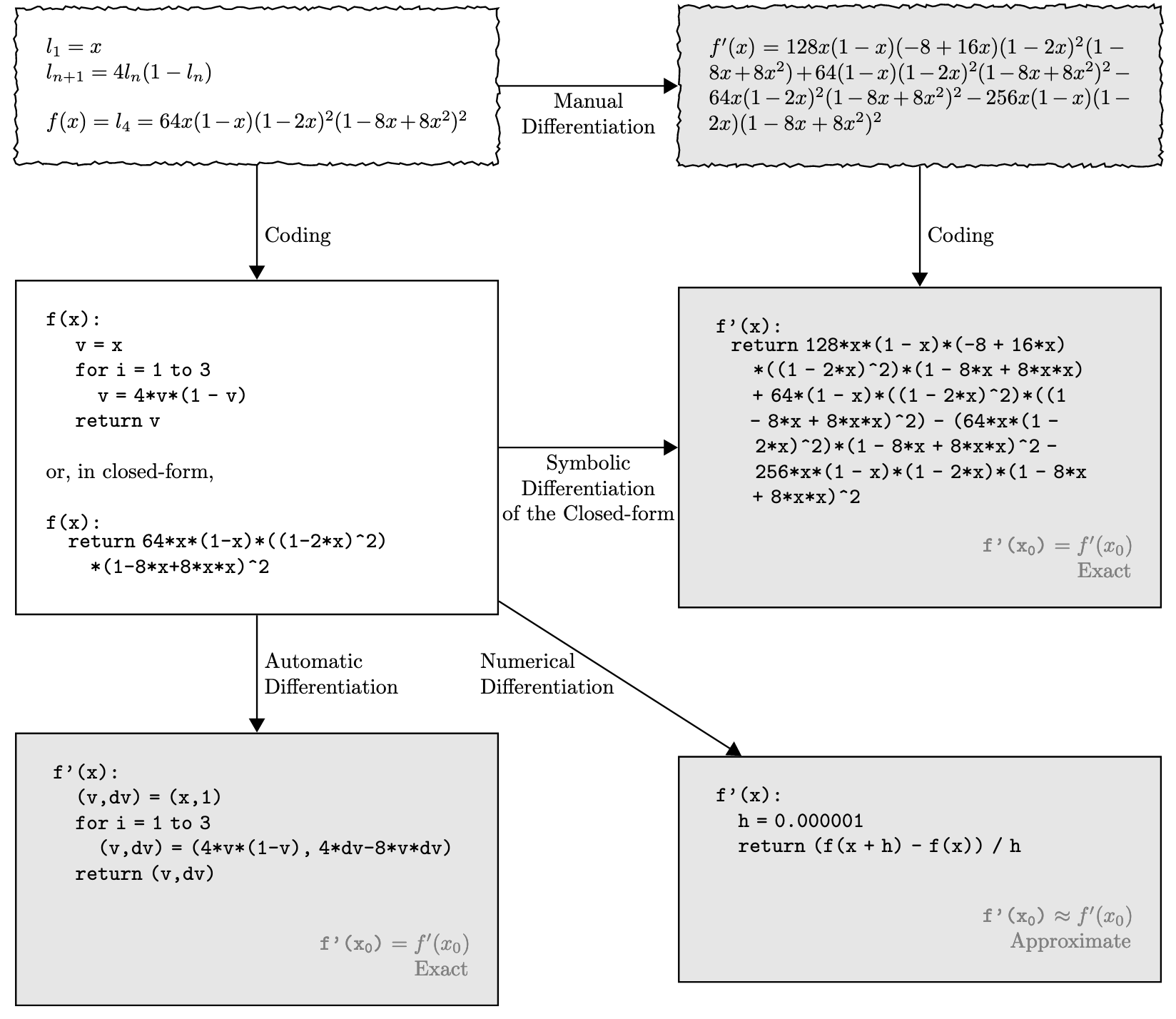 (C) Dhruv Batra
Figure Credit: Baydin et al. https://arxiv.org/abs/1502.05767
42
How do we compute gradients?
Analytic or “Manual” Differentiation  

Symbolic Differentiation

Numerical Differentiation

Automatic Differentiation
Forward mode AD
Reverse mode AD
aka “backprop”
(C) Dhruv Batra
43
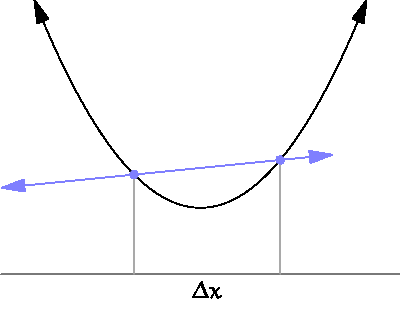 (C) Dhruv Batra
44
By Brnbrnz (Own work) [CC BY-SA 4.0 (http://creativecommons.org/licenses/by-sa/4.0)]
current W:

[0.34,
-1.11,
0.78,
0.12,
0.55,
2.81,
-3.1,
-1.5,
0.33,…] 
loss 1.25347
gradient dW:

[?,
?,
?,
?,
?,
?,
?,
?,
?,…]
Slide Credit: Fei-Fei Li, Justin Johnson, Serena Yeung, CS 231n
current W:

[0.34,
-1.11,
0.78,
0.12,
0.55,
2.81,
-3.1,
-1.5,
0.33,…] 
loss 1.25347
W + h (first dim):

[0.34 + 0.0001,
-1.11,
0.78,
0.12,
0.55,
2.81,
-3.1,
-1.5,
0.33,…] 
loss 1.25322
gradient dW:

[?,
?,
?,
?,
?,
?,
?,
?,
?,…]
Slide Credit: Fei-Fei Li, Justin Johnson, Serena Yeung, CS 231n
current W:

[0.34,
-1.11,
0.78,
0.12,
0.55,
2.81,
-3.1,
-1.5,
0.33,…] 
loss 1.25347
W + h (first dim):

[0.34 + 0.0001,
-1.11,
0.78,
0.12,
0.55,
2.81,
-3.1,
-1.5,
0.33,…] 
loss 1.25322
gradient dW:

[-2.5,
?,
?,
?,
?,
?,
?,
?,
?,…]
(1.25322 - 1.25347)/0.0001
= -2.5
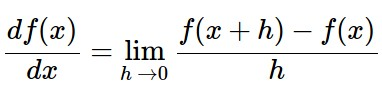 Slide Credit: Fei-Fei Li, Justin Johnson, Serena Yeung, CS 231n
current W:

[0.34,
-1.11,
0.78,
0.12,
0.55,
2.81,
-3.1,
-1.5,
0.33,…] 
loss 1.25347
W + h (second dim):

[0.34,
-1.11 + 0.0001,
0.78,
0.12,
0.55,
2.81,
-3.1,
-1.5,
0.33,…] 
loss 1.25353
gradient dW:

[-2.5,
?,
?,
?,
?,
?,
?,
?,
?,…]
Slide Credit: Fei-Fei Li, Justin Johnson, Serena Yeung, CS 231n
current W:

[0.34,
-1.11,
0.78,
0.12,
0.55,
2.81,
-3.1,
-1.5,
0.33,…] 
loss 1.25347
W + h (second dim):

[0.34,
-1.11 + 0.0001,
0.78,
0.12,
0.55,
2.81,
-3.1,
-1.5,
0.33,…] 
loss 1.25353
gradient dW:

[-2.5,
0.6,
?,
?,
?,
?,
?,
?,
?,…]
(1.25353 - 1.25347)/0.0001
= 0.6
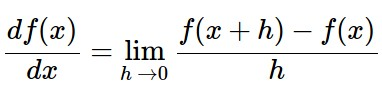 Slide Credit: Fei-Fei Li, Justin Johnson, Serena Yeung, CS 231n
current W:

[0.34,
-1.11,
0.78,
0.12,
0.55,
2.81,
-3.1,
-1.5,
0.33,…] 
loss 1.25347
W + h (third dim):

[0.34,
-1.11,
0.78 + 0.0001,
0.12,
0.55,
2.81,
-3.1,
-1.5,
0.33,…] 
loss 1.25347
gradient dW:

[-2.5,
0.6,
?,
?,
?,
?,
?,
?,
?,…]
Slide Credit: Fei-Fei Li, Justin Johnson, Serena Yeung, CS 231n
current W:

[0.34,
-1.11,
0.78,
0.12,
0.55,
2.81,
-3.1,
-1.5,
0.33,…] 
loss 1.25347
W + h (third dim):

[0.34,
-1.11,
0.78 + 0.0001,
0.12,
0.55,
2.81,
-3.1,
-1.5,
0.33,…] 
loss 1.25347
gradient dW:

[-2.5,
0.6,
0,
?,
?,
?,
?,
?,
?,…]
(1.25347 - 1.25347)/0.0001
= 0
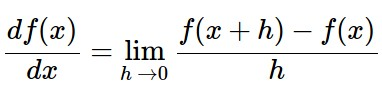 Slide Credit: Fei-Fei Li, Justin Johnson, Serena Yeung, CS 231n
Numerical vs Analytic Gradients
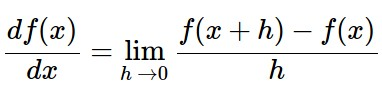 Numerical gradient: slow :(, approximate :(, easy to write :)
Analytic gradient: fast :), exact :), error-prone :(
In practice: Derive analytic gradient, check your implementation with numerical gradient. This is called a gradient check.
Slide Credit: Fei-Fei Li, Justin Johnson, Serena Yeung, CS 231n
How do we compute gradients?
Analytic or “Manual” Differentiation  

Symbolic Differentiation

Numerical Differentiation

Automatic Differentiation
Forward mode AD
Reverse mode AD
aka “backprop”
(C) Dhruv Batra
53
Vector/Matrix Derivatives Notation
(C) Dhruv Batra
54
Vector/Matrix Derivatives Notation
(C) Dhruv Batra
55
Vector Derivative Example
(C) Dhruv Batra
56
Vector Derivative Example
(C) Dhruv Batra
57
Extension to Tensors
(C) Dhruv Batra
58
Chain Rule: Composite Functions
(C) Dhruv Batra
59
Chain Rule: Scalar Case
(C) Dhruv Batra
60
Chain Rule: Vector Case
(C) Dhruv Batra
61
Chain Rule: Jacobian view
(C) Dhruv Batra
62
Chain Rule: Graphical view
(C) Dhruv Batra
63
Chain Rule: Cascaded
(C) Dhruv Batra
64
Chain Rule: How should we multiply?
(C) Dhruv Batra
65
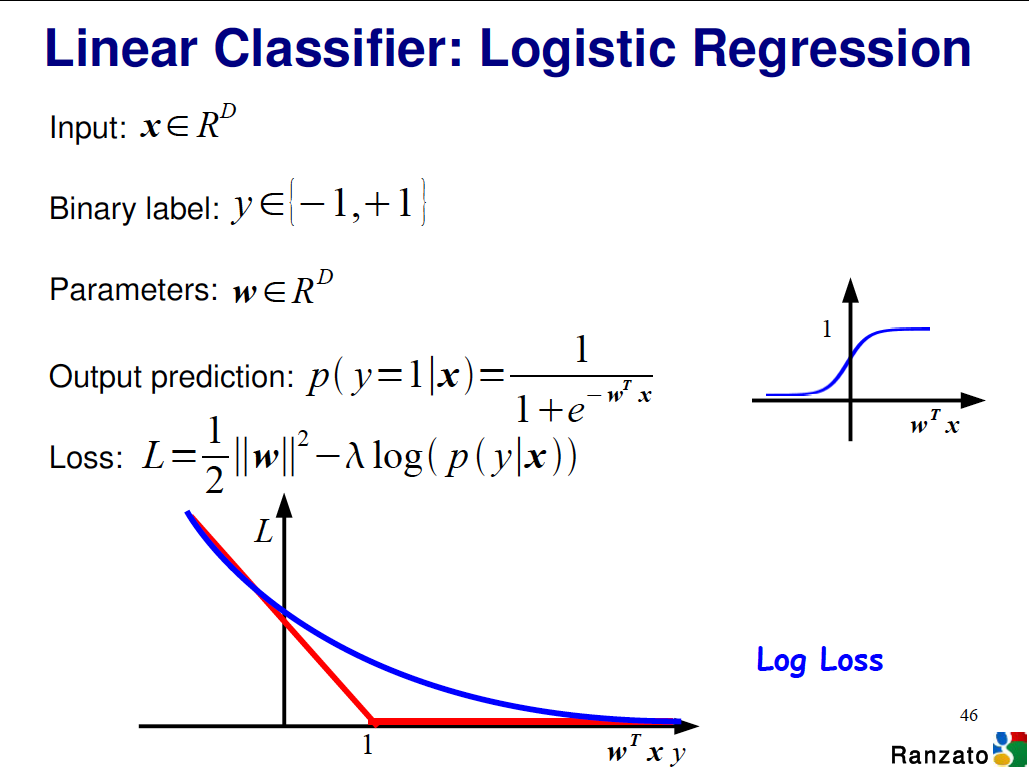 (C) Dhruv Batra
66
Logistic Regression Derivatives
(C) Dhruv Batra
67
Logistic Regression Derivatives
(C) Dhruv Batra
68
Convolutional network (AlexNet)
input image
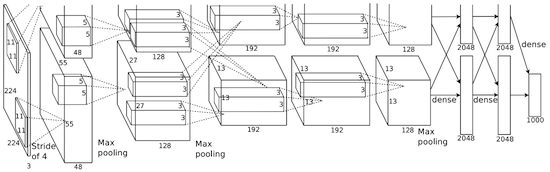 weights
loss
Figure copyright Alex Krizhevsky, Ilya Sutskever, and Geoffrey Hinton, 2012. Reproduced with permission.
Slide Credit: Fei-Fei Li, Justin Johnson, Serena Yeung, CS 231n
[Speaker Notes: Becomes very useful when we work with complex functions]
Neural Turing Machine
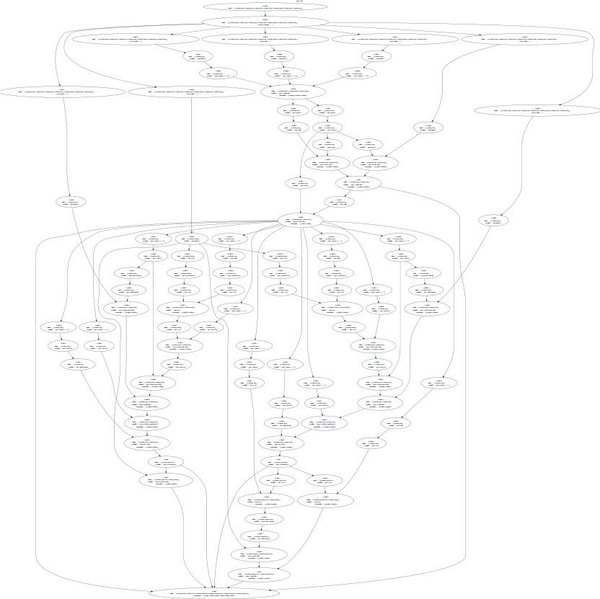 input image
loss
Figure reproduced with permission from a Twitter post by Andrej Karpathy.
Slide Credit: Fei-Fei Li, Justin Johnson, Serena Yeung, CS 231n
[Speaker Notes: Things get even crazier]
How do we compute gradients?
Analytic or “Manual” Differentiation  

Symbolic Differentiation

Numerical Differentiation

Automatic Differentiation
Forward mode AD
Reverse mode AD
aka “backprop”
(C) Dhruv Batra
71